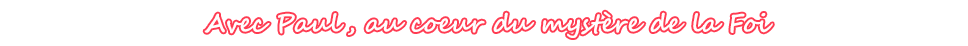 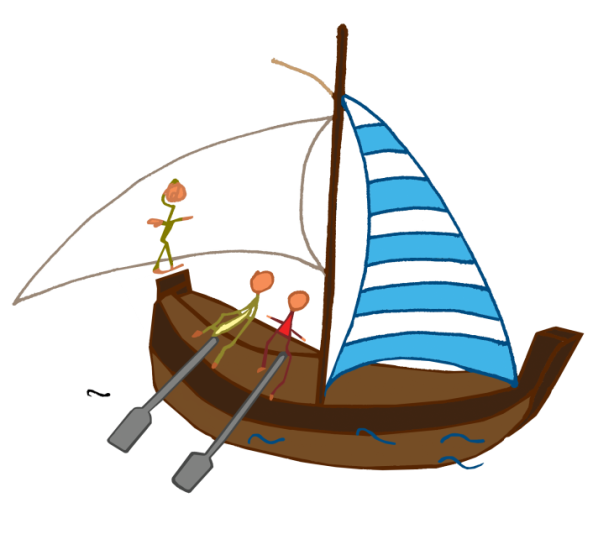 Voyage catéchétique en 6 rencontres 
pour entrer dans le message 
que Paul nous adresse.
Catéchèse pour découvrir, comprendre, vivrela 1ère lettre aux Corinthiens
6 rencontres
de 2h 
pour tous les âges
Intergénérationnel
Adulte
Jeunes : ados – enfance - petite enfance
Itinéraire en ligne sur le site  
https://catechese-par-la-parole.catholique.fr/paul
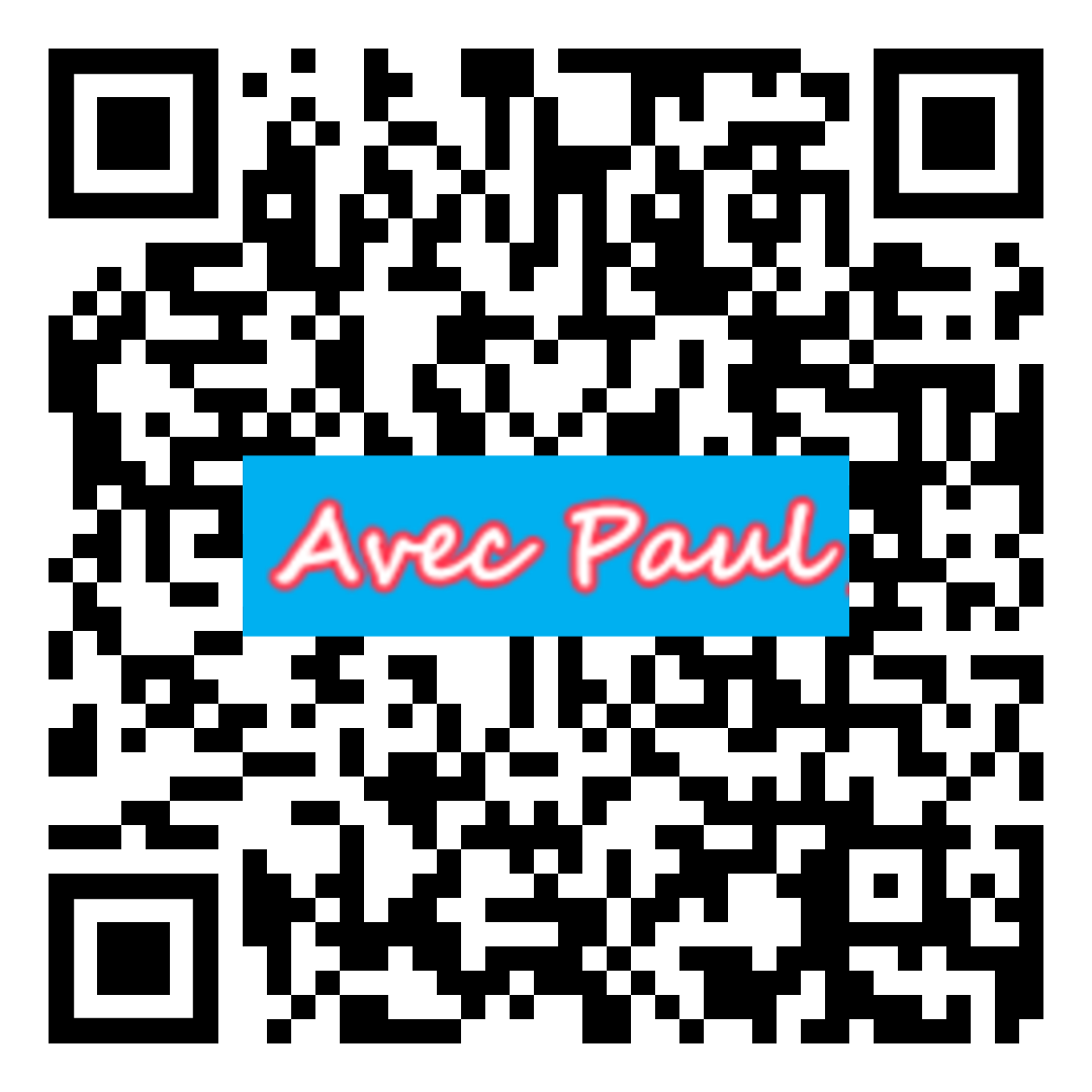 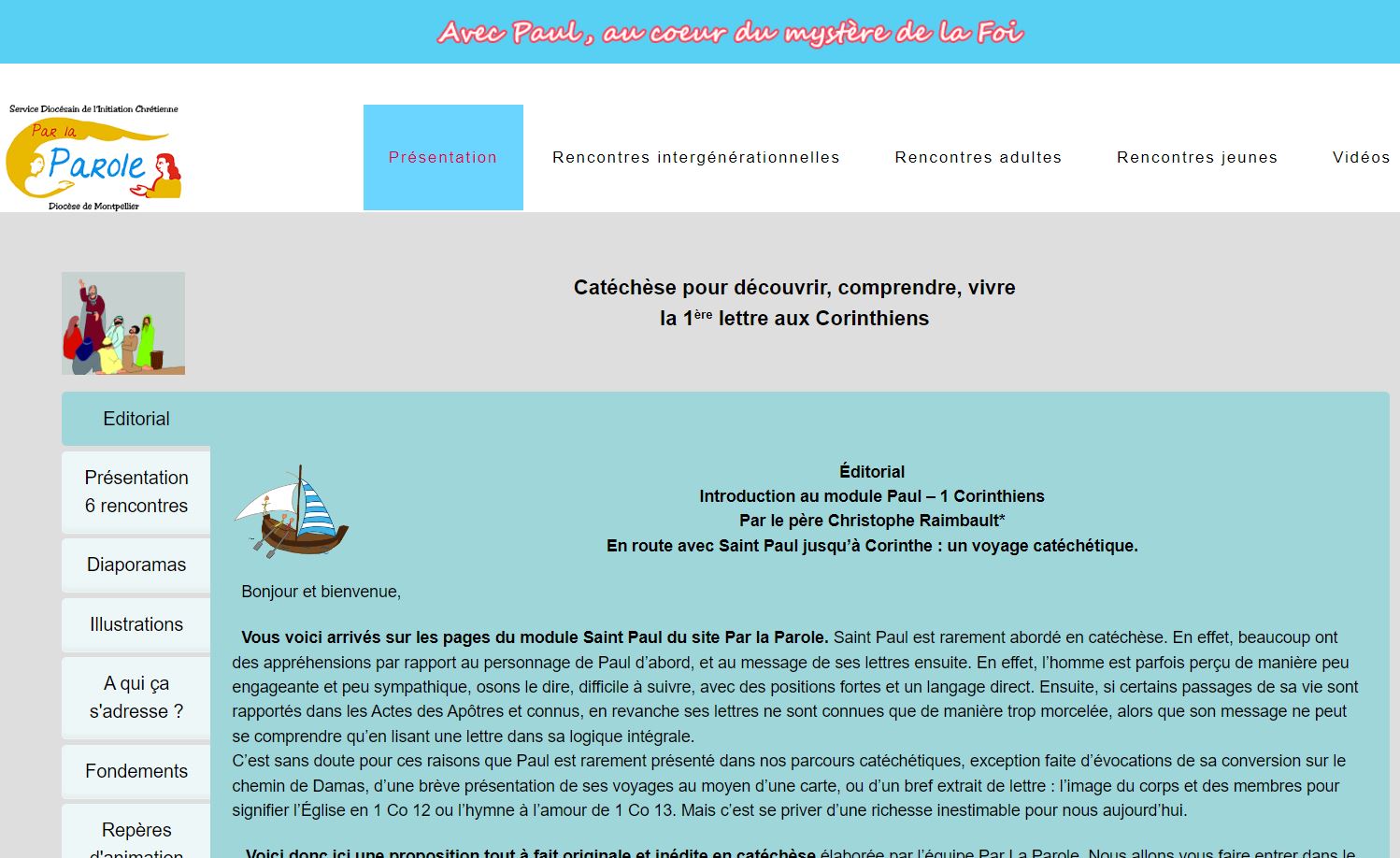 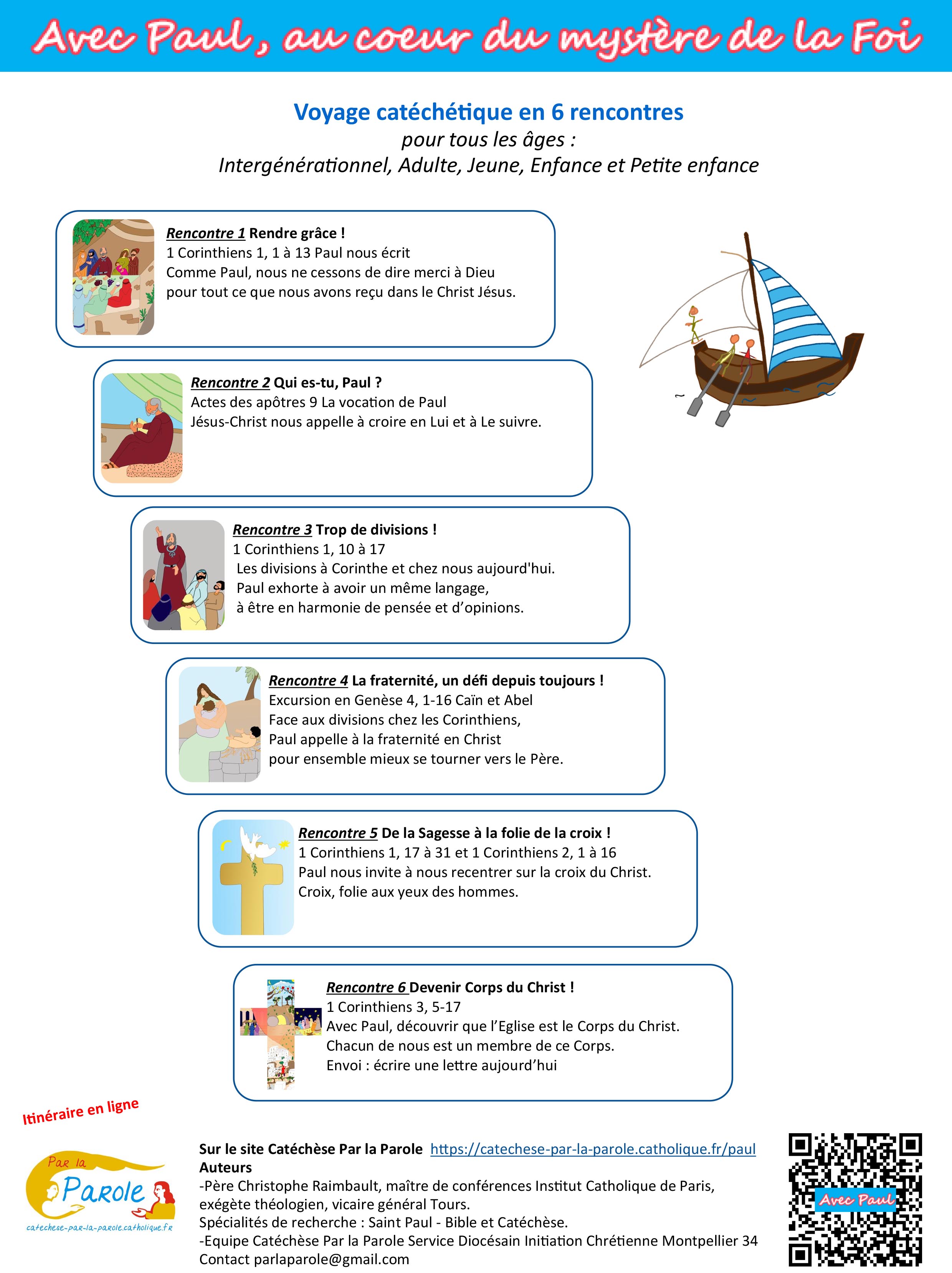 Présentation de l’atelier  Objectif : expérimenter en 15 mn 
un moment de cette catéchèse, 
situé au cours de la 5ème rencontre.
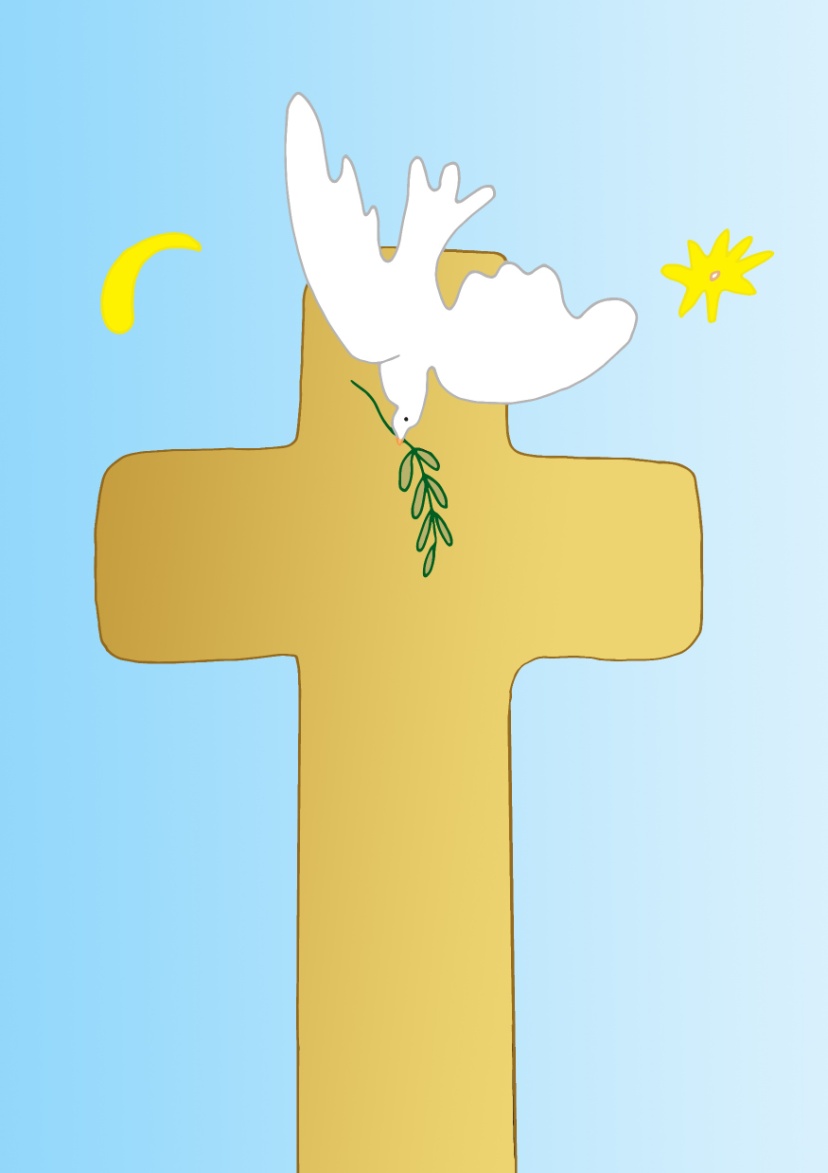 Rencontre 5  De la Sagesse à la folie de la croix !
Se recentrer sur le Christ
1 Corinthiens 1, 17 à 31 et 1 Corinthiens 2, 1 à 16
Paul nous invite à nous recentrer sur la croix du Christ.
Croix, folie aux yeux des hommes.
En 15mn 
Sans animateur
Consignes pour l’atelier d’expérimentation 15mn
Par 3 ou 4, sur place, suivre les indications sur le carnet de route Respecter le temps indiqué Prendre le temps de lire, de méditer avant de prendre la parole.
Précisions pour la page 3 
Objectifs : 
-éclairer les questions (carte rouge) par des textes AT et NT (cartes vertes) -rechercher du sens (proposé  sur carte jaune). 
Lire les cartes en couleur l’une après l’autre. Réagir rapidement après chacune.
Préparer une découverte, une conviction, ou une question 
que vous pourrez faire remonter à l’intervenant
Atelier Kérygma  
La Parole de Dieu au cœur de la catéchèseSaint Paul l’apôtre du kérygme
Le langage 
de la croix est folie 
aux yeux des hommes !
1er temps 3mn 

-Lire 1 Corinthiens 1 
-Puis-je entendre aujourd’hui ce que proclame Paul ?Méditer les paroles de Paul...
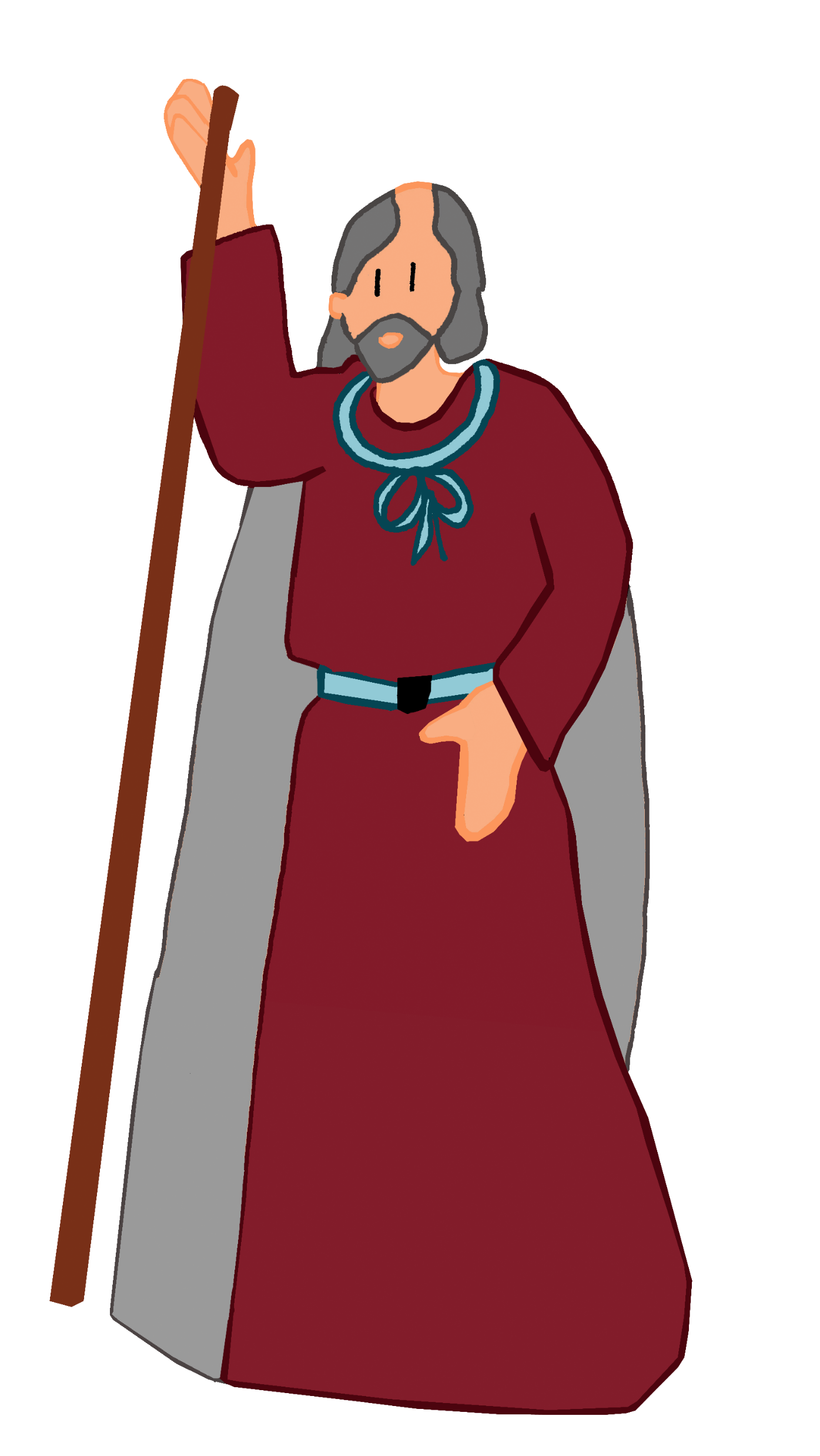 Atelier Kérygma  
La Parole de Dieu au cœur de la catéchèseSaint Paul l’apôtre du kérygme
2ème temps Trois croix 5mn
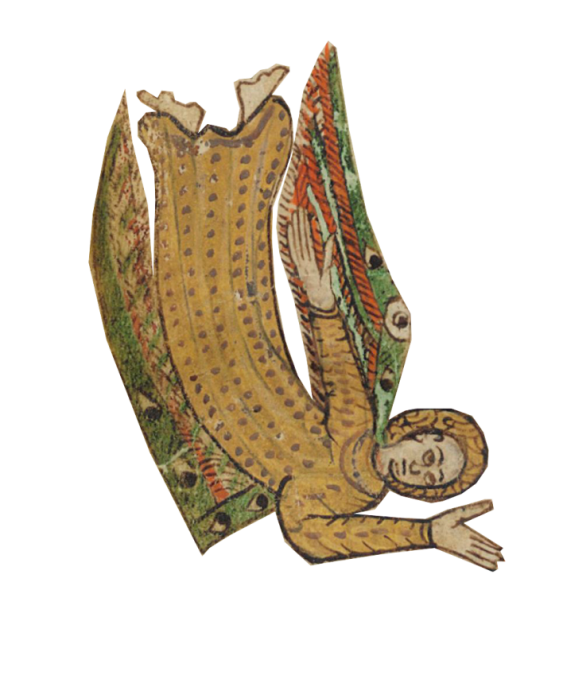 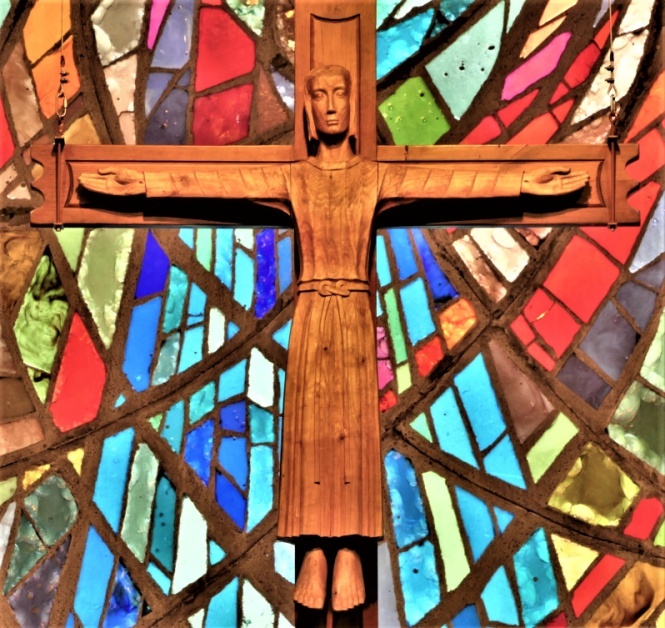 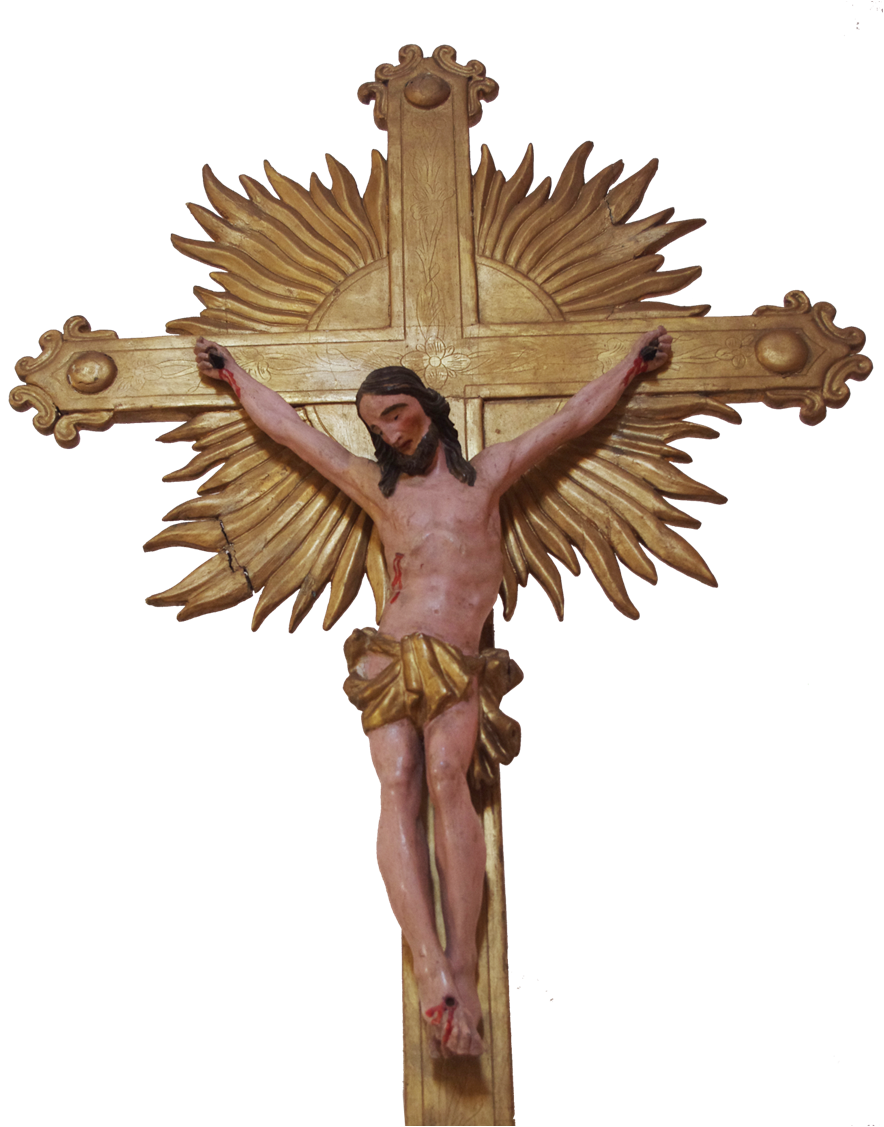 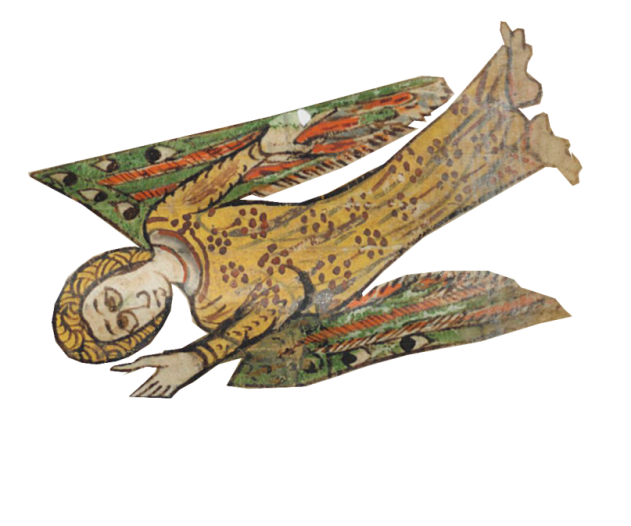 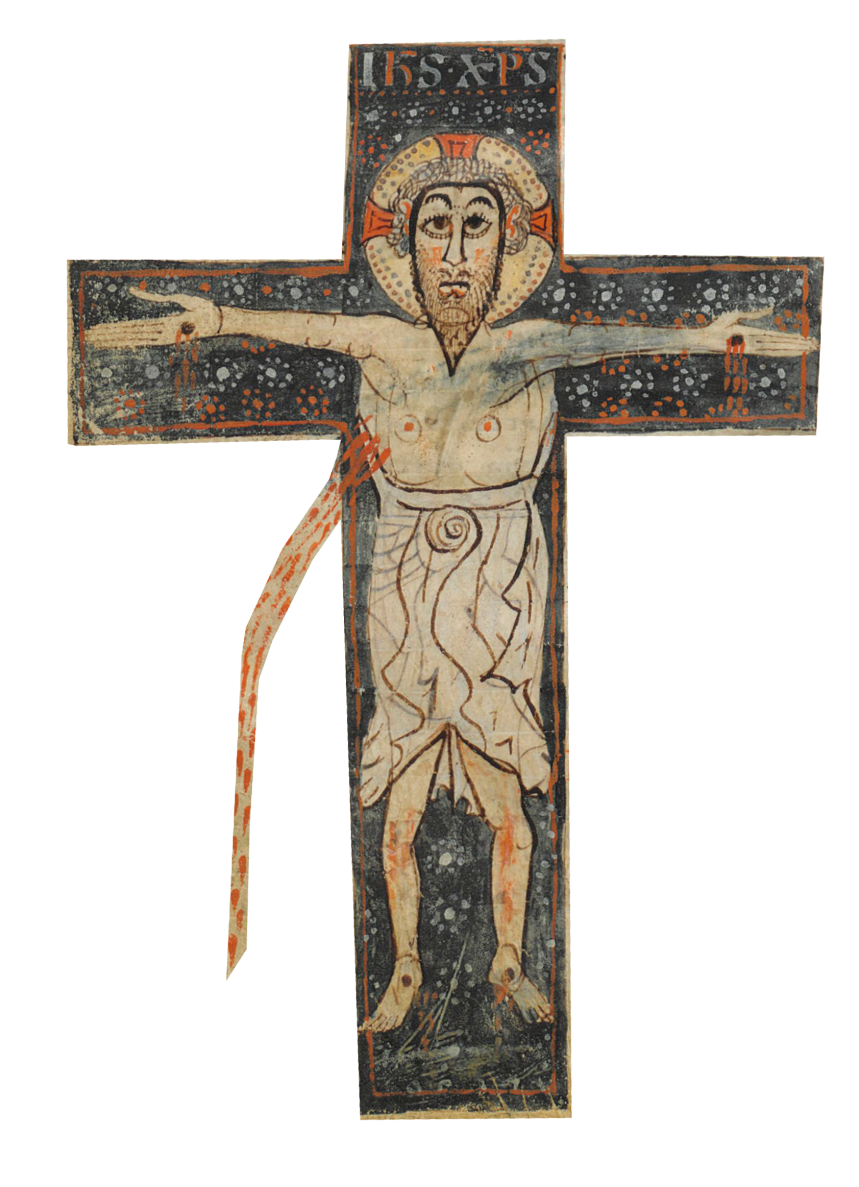 Atelier Kérygma
3ème temps 10mn
Lire chaque carte indice l’une après l’autre. Réagir.
Deutéronome 21 "Maudit celui qui est pendu au bois" 

Galates 3, 13 «Quant à cette malédiction de la Loi, le Christ nous en a rachetés en devenant, pour nous, objet de malédiction, car il est écrit : Il est maudit, celui qui est pendu au bois du supplice».
La croix sauve ?
Pourquoi un tel châtiment 
pour Jésus ? 

Pourquoi le langage de la croix est-il folie ? 

La croix sauve-t-elle ?
Romains 5, 5 
et l'espérance ne déçoit pas, puisque l'amour agapè de Dieu a été répandu dans nos cœurs par l'Esprit Saint qui nous a été donné.
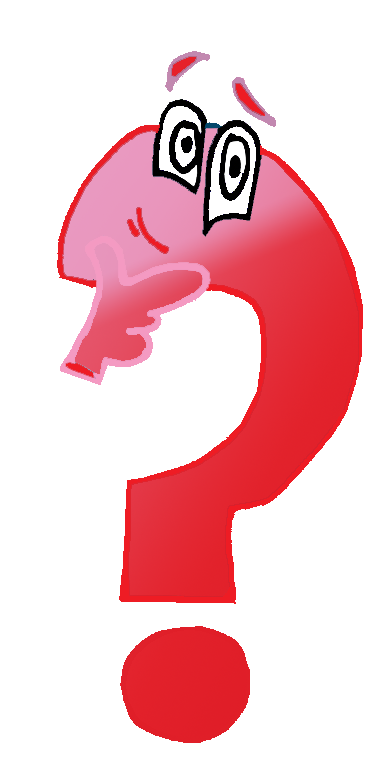 Préparer une découverte, une conviction, ou une question
Méditation Chemin de croix
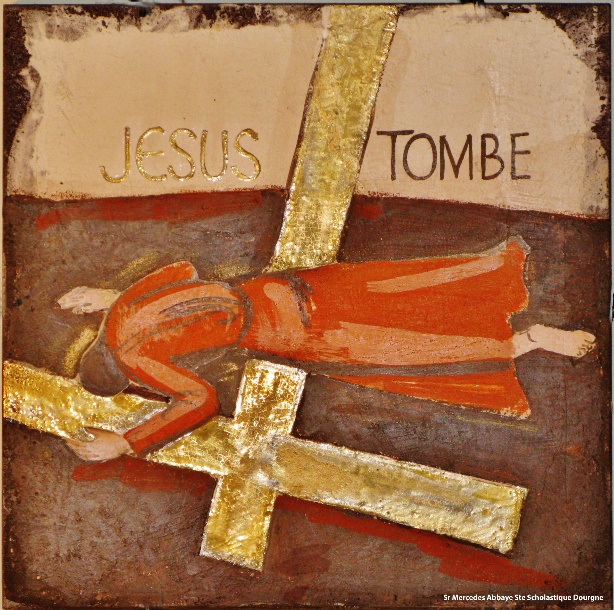 Eglise Don Bosco Montpellier
Iconographie Sr Mercedes
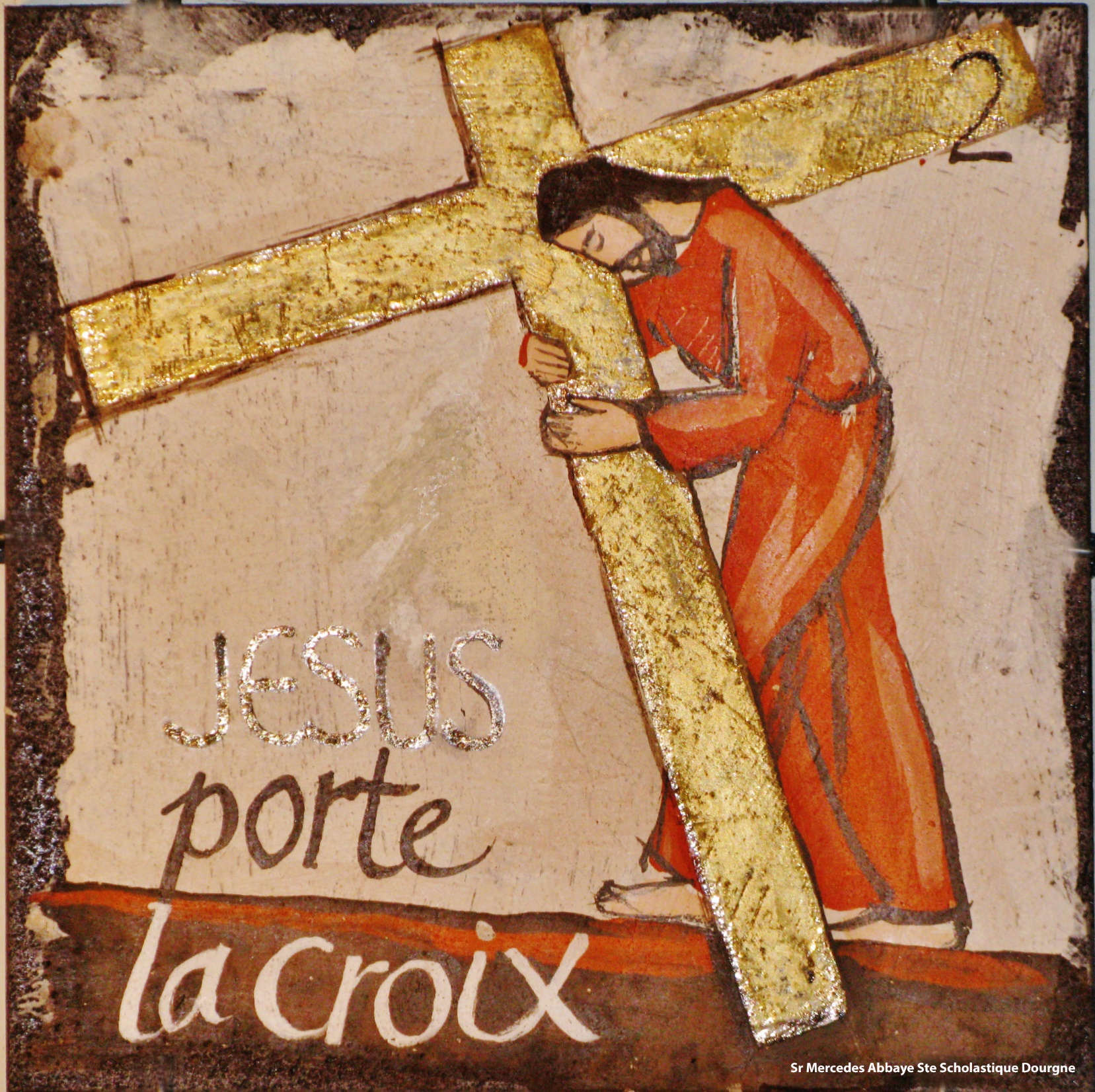 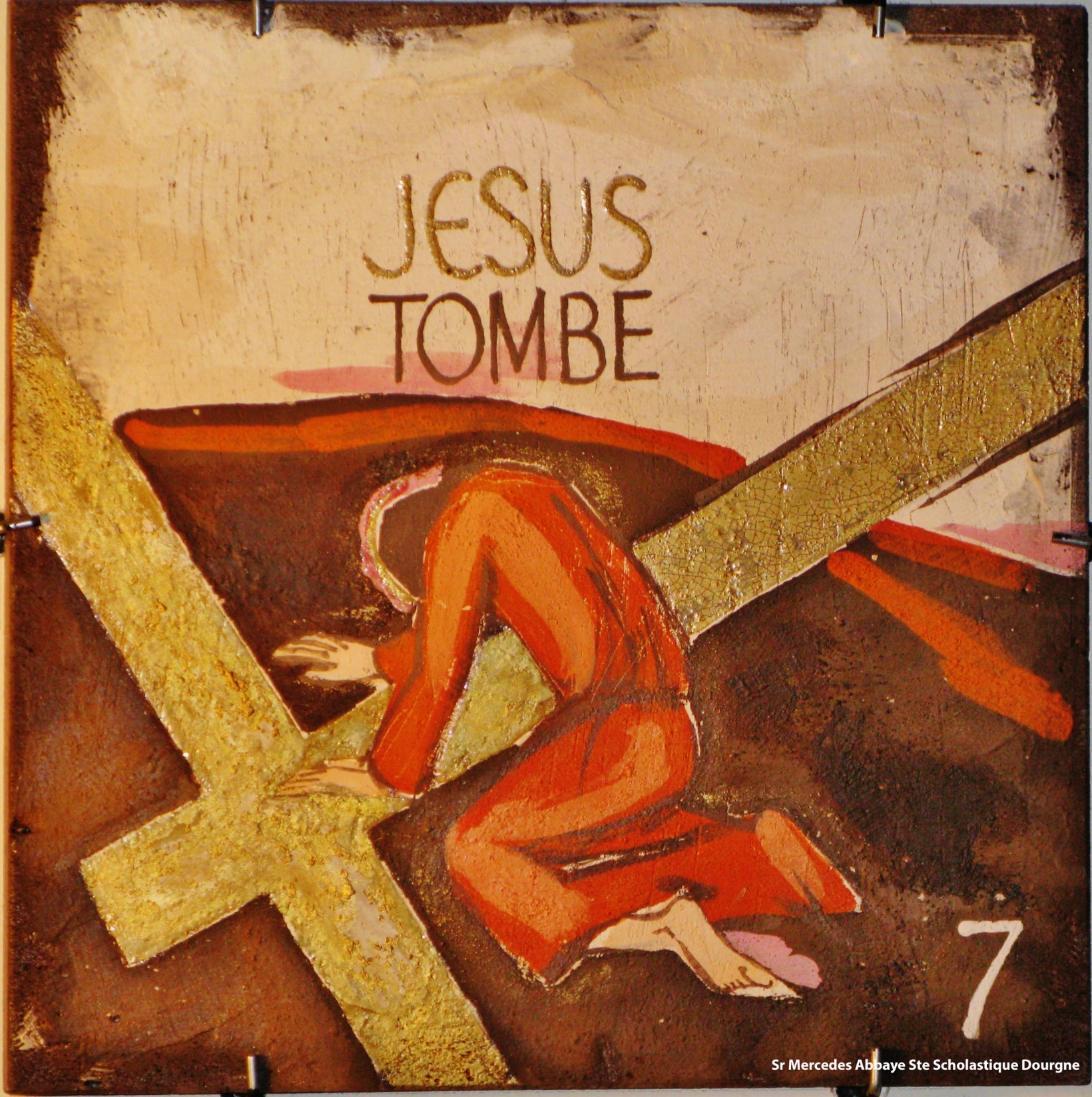 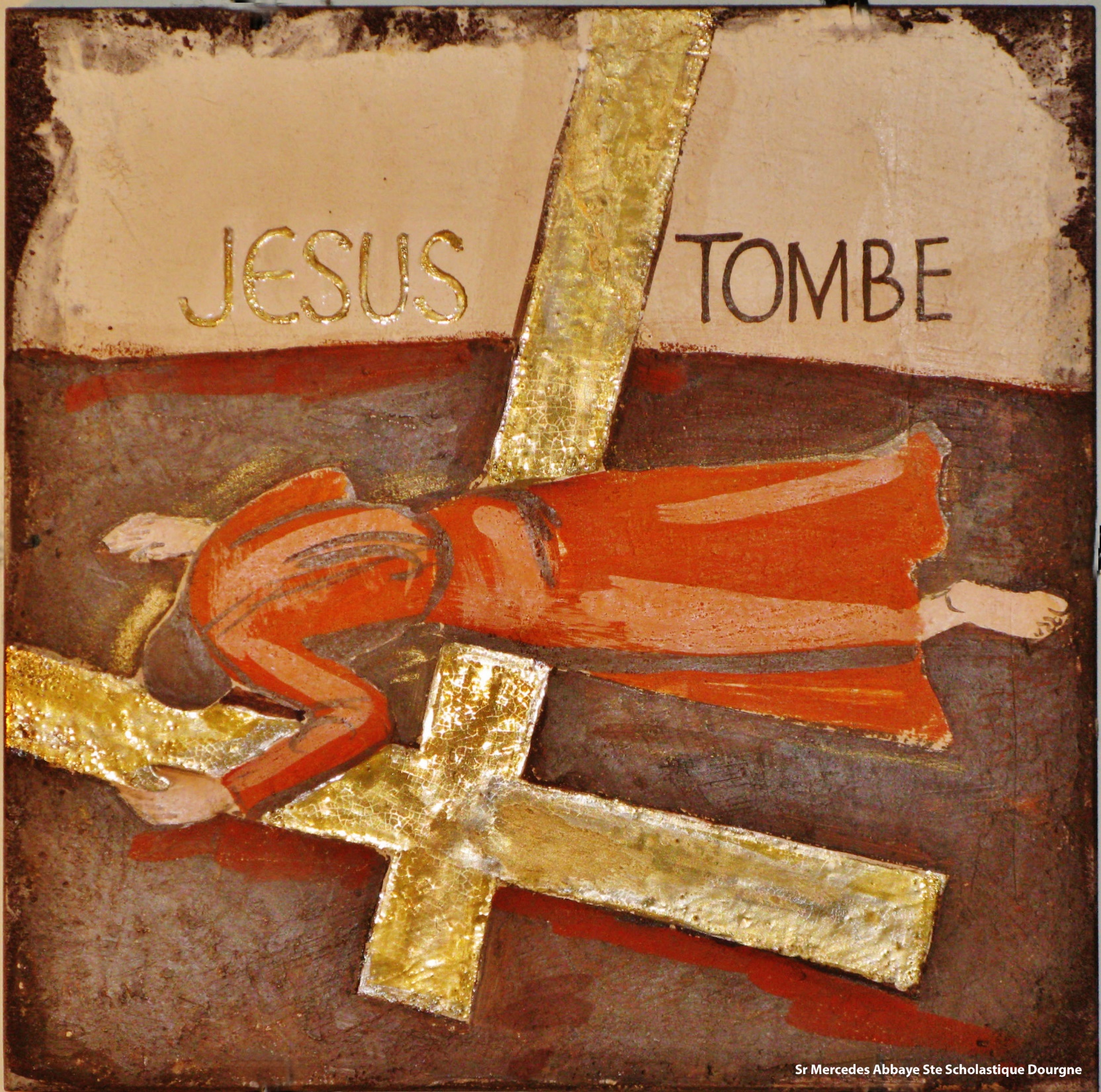 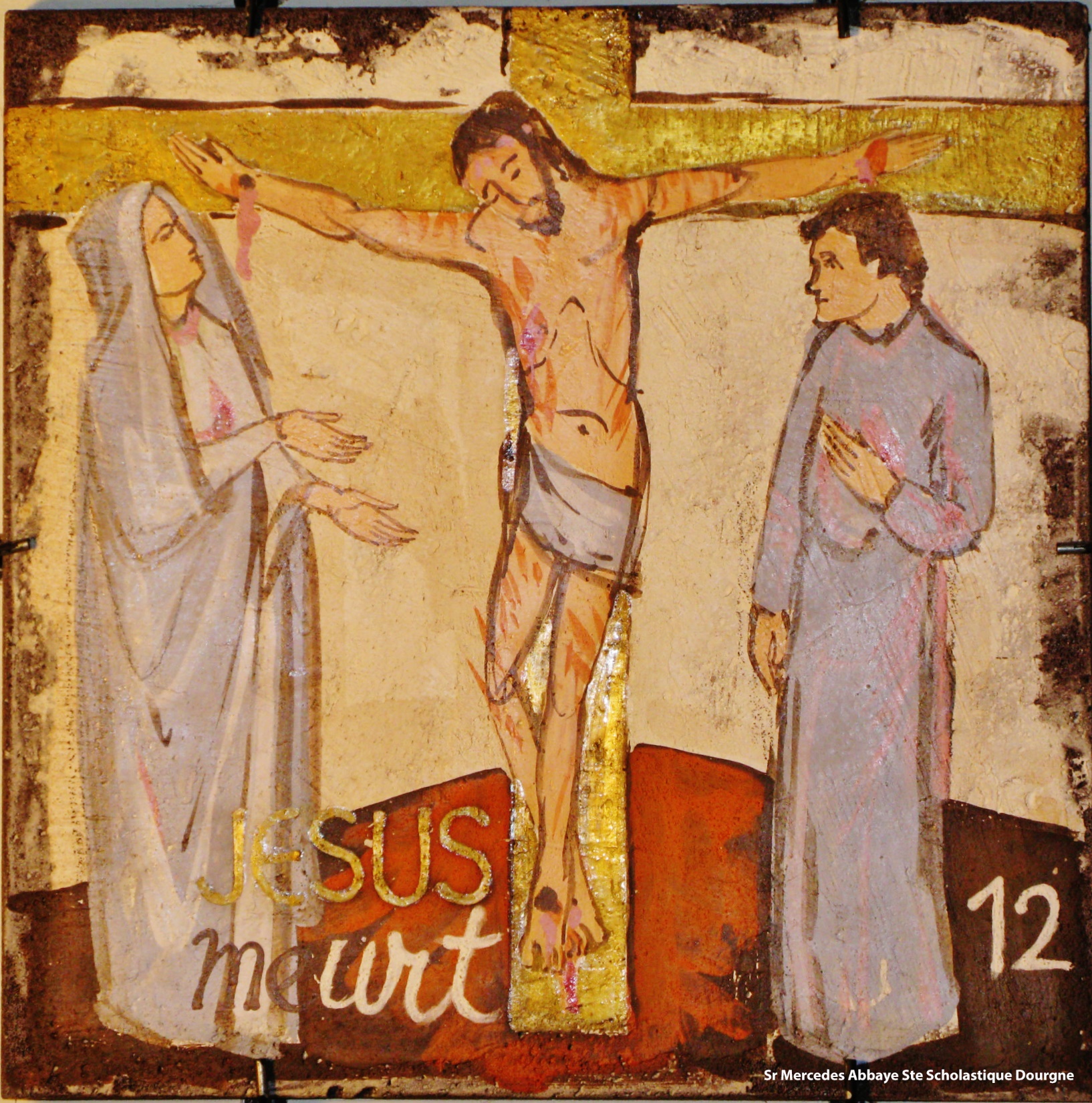 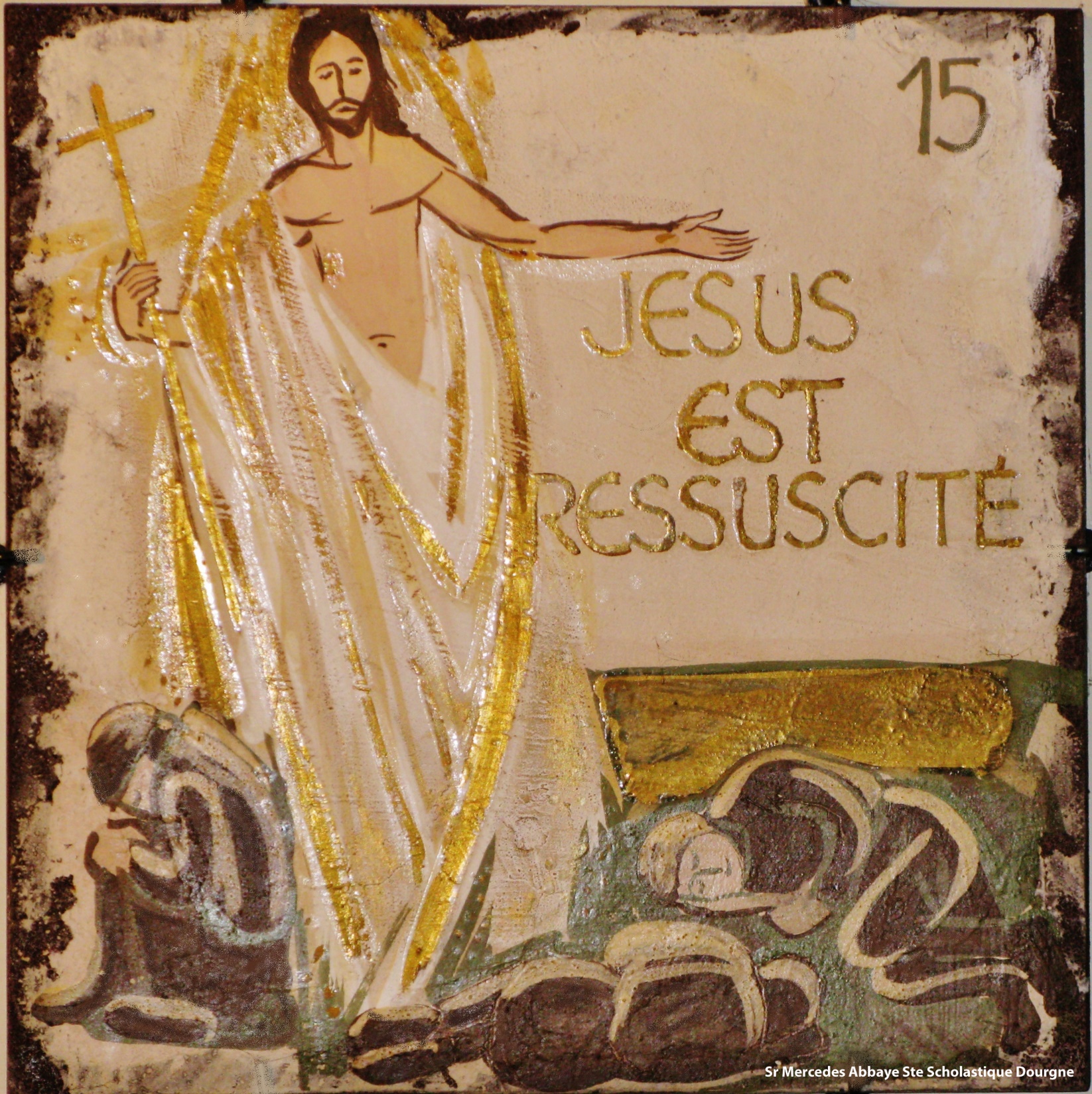 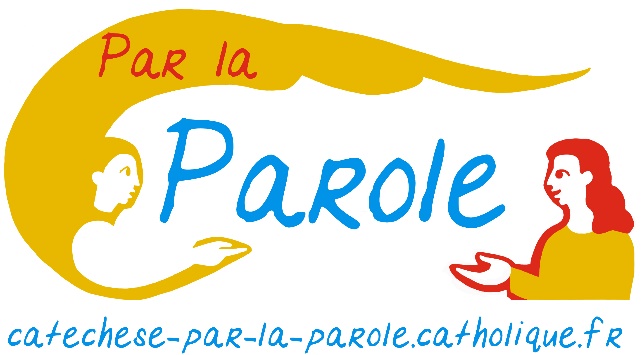 Réalisation Catéchèse Par la Parole
Paul – Rencontre 5
Merci pour votre intérêt !
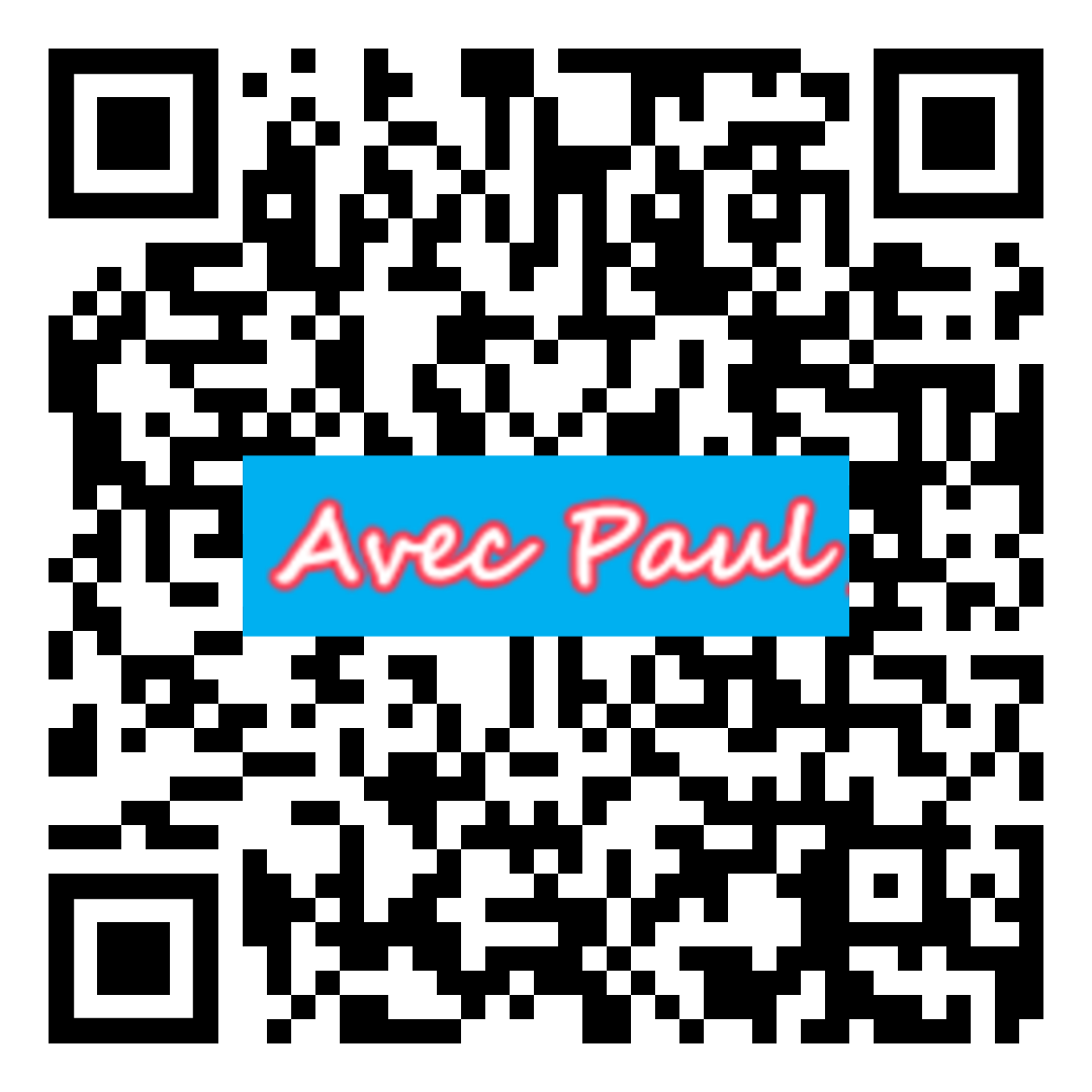 Itinéraire en ligne sur le site  
https://catechese-par-la-parole.catholique.fr/paul
Auteurs
Père Christophe Raimbault, maître de conférences Institut Catholique de Paris, exégète, théologien, vicaire général de Tours. Spécialités de recherche : Saint Paul - Bible et catéchèse. 
Equipe Catéchèse Par la Parole Service Diocésain Initiation Chrétienne Montpellier 34 
Contact  parlaparole@gmail.com